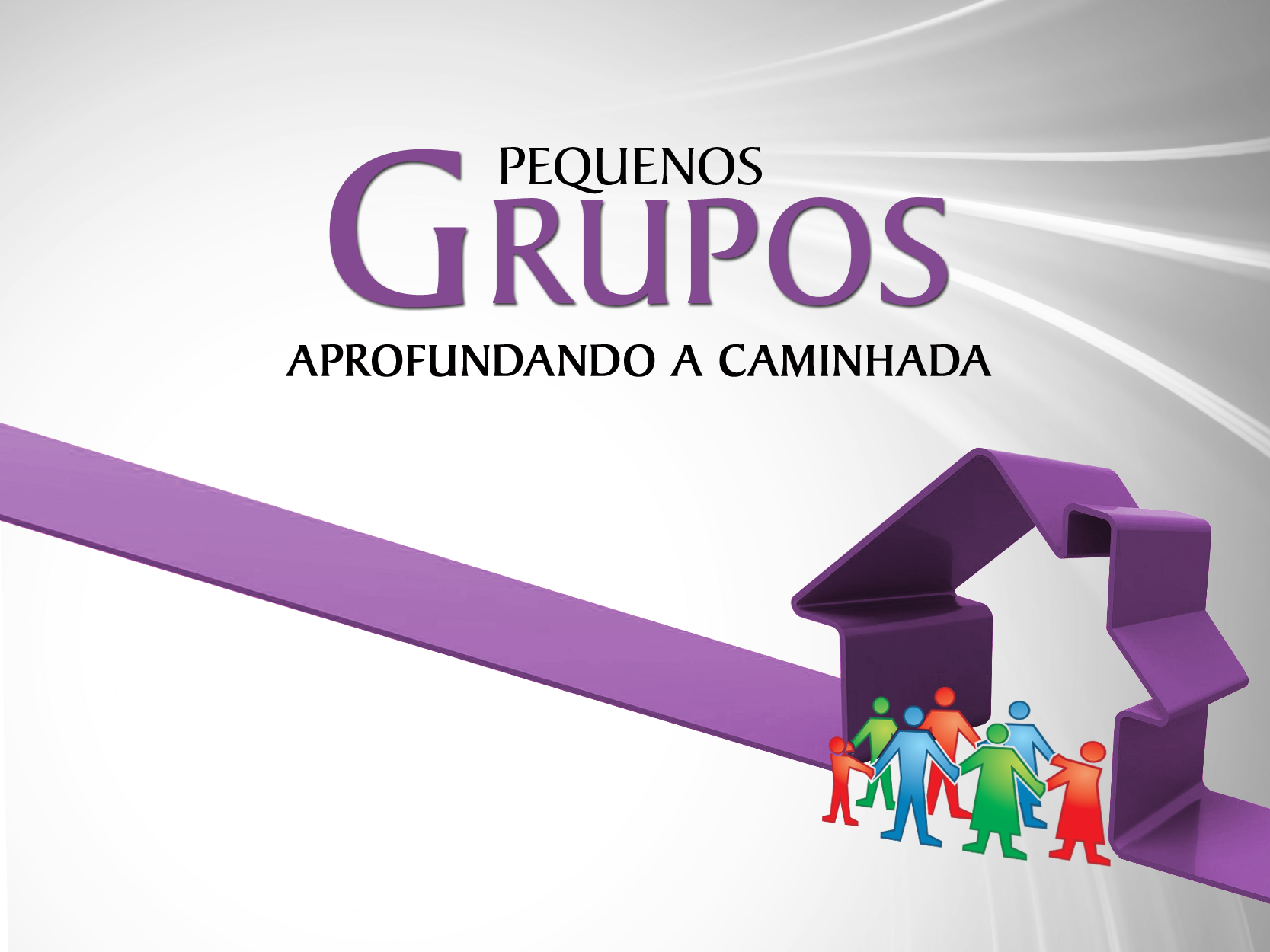 CAP. 1
PEQUENOS GRUPOS NO ANTIGO TESTAMENTO
PEQUENOS GRUPOS NO ANTIGO TESTAMENTO
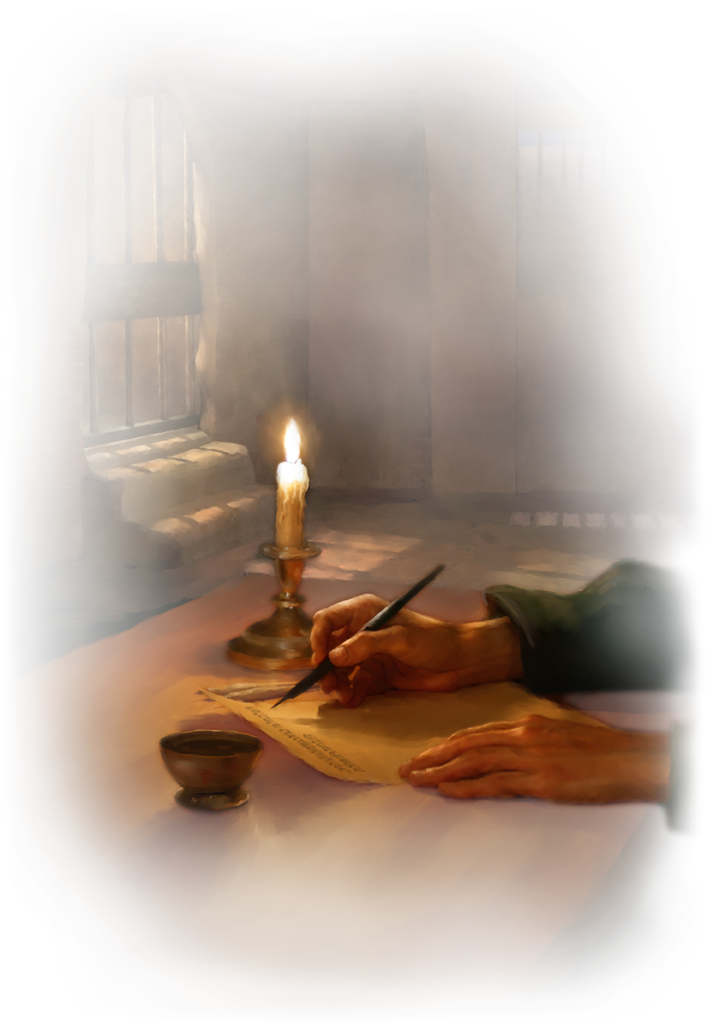 Deus estabeleceu um paradigma relacional para a ordem criada. 

Conforme a perspectiva do 
Antigo Testamento, advertimos 
que as dimensões relacionais, 
da sabedoria divina e da missão 
caracterizam os grupos humanos 
chamados por Deus ao longo da 
história da salvação.
UMA TEOLOGIA RELACIONAL
No relato geral da criação (Gn 1:1-2:3), nota-se que o Criador assume uma postura profundamente relacional na produção e na formação do mundo criado. 

Fomos criados como parte de um sistema relacional pela decisão do Criador e, como criaturas relacionais, apenas conseguiremos a plena realização de nossas potencialidades e satisfação de nossos anelos mais profundos em um ambiente  no qual possamos desenvolver relações e desfrutá-las de maneira saudável com Deus e com outras pessoas.
A dimensão relacional da criação se revela de forma emblemática em Gênesis 1:26-28, Deus criou a dualidade homem/mulher à sua imagem e semelhança para representar o Criador diante da ordem criada e exercer “domínio” sobre as demais criaturas.

A imagem da Deidade no ser 
humano provê a base para o 
desenvolvimento de relações 
saudáveis e caracterizadas 
pela solidariedade, confiança 
e pelo amor.
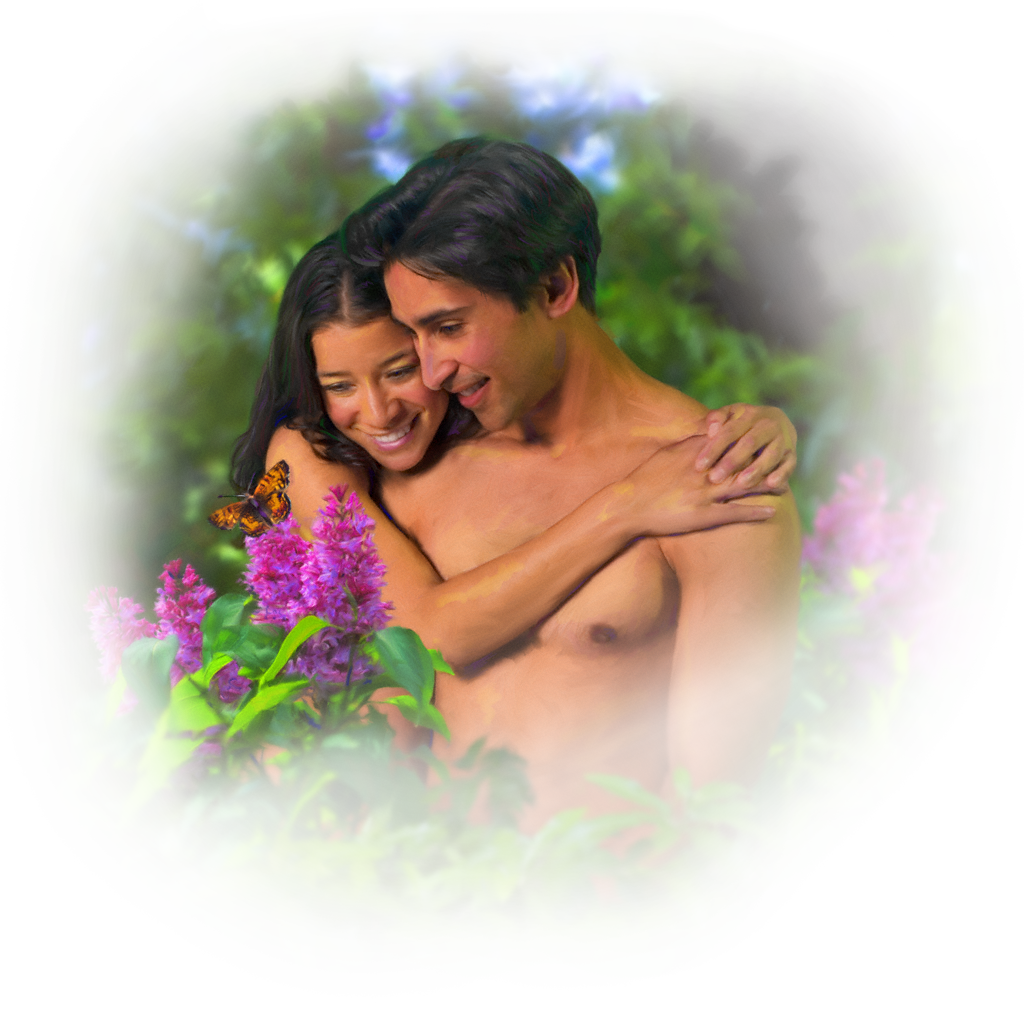 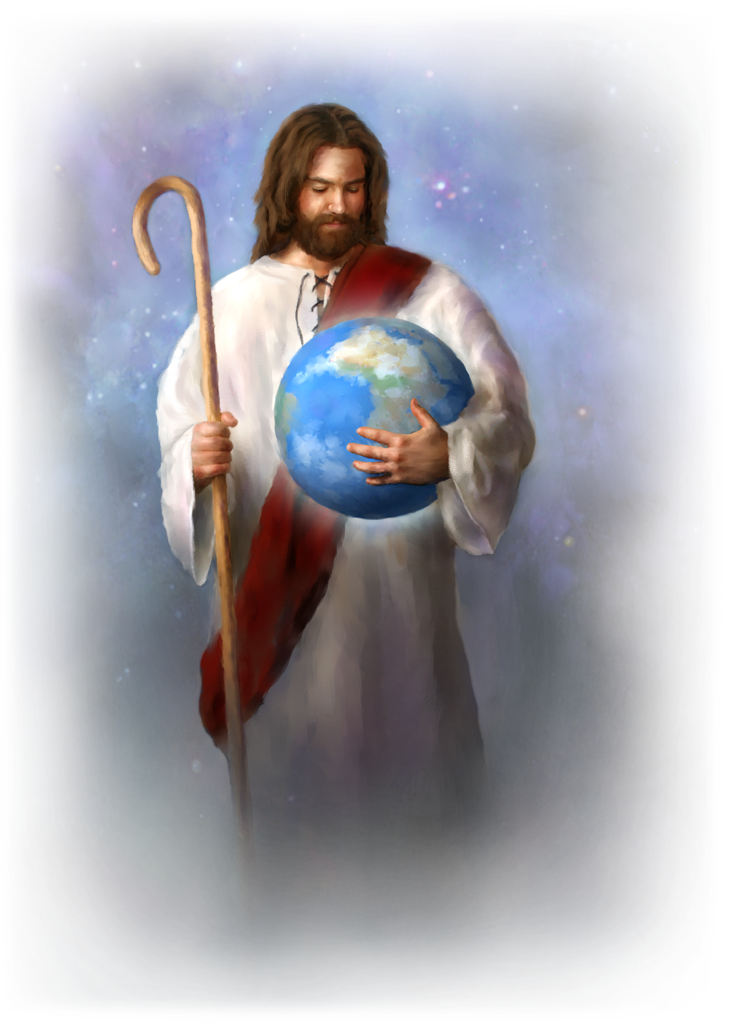 A partir do relato de Gênesis 2, podemos inferir que nós, como humanos, temos afinidades uns com os outros e podemos desenvolver relações significativas com outros seres humanos, não apenas porque fomos criados por Deus, mas também porque Deus escolheu um casal para que fosse a origem de toda a humanidade.
Outro aspecto da dimensão relacional da Teologia do Antigo Testamento pode ser observado a partir do conceito da aliança, a dimensão relacional da criação se entrelaça com a natureza relacional do Criador. Através de sucessivas revelações e manifestações do Concerto eterno, Deus estabeleceu uma relação de concerto com Suas criaturas, com o objetivo de propiciar-lhes a salvação integral. Com Noé, Deus estabeleceu um concerto, um acordo universal em seu alcance e incondicional em suas exigências. Com Abraão, o Senhor estabeleceu uma relação especial. Deus realizou promessas com o propósito de abençoar todas as famílias da Terra por meio da semente de Abraão.
No Sinai, o Deus redentor entrou em relacionamento especial com Israel, ao confirmar a aliança com a nação eleita. Através do profeta Jeremias, Deus proclamou a boa notícia de uma “nova aliança”. A lei seria inscrita no coração e o relacionamento entre Deus e seu povo seria marcado pelo perdão do pecado e pelo conhecimento de Deus (Jr 31:31-34). Notamos, então, no transcurso da história do Antigo Testamento, um Deus relacional em busca de comunhão com os seres relacionais criados por Ele.
TEOLOGIA MISSIONÁRIA
Os grupos são protagonistas importantes do Antigo Testamento. Percebe-se que o grupo é o âmbito intermediário pelo qual Deus alcança o indivíduo.

Um só perseguir mil, e dois fazerem fugir dez mil. (Deuteronômio 32:30)

O pecado não intencional do sacerdote ungido traz culpa sobre todo o povo, a quem ele representa. Nota-se aqui a importância do grupo em sua interação com o indivíduo. (Levítico 4)
3. A literatura sapiencial, do princípio de que um grupo é mais eficaz que um indivíduo, se encontra em Eclesiastes 4:10-12.

4. O relato bíblico revela Deus agindo na história humana por meio de grupos, com o fim de cumprir uma missão.

5. A família, no grupo básico e 
primordial, foi estabelecida por 
Deus para cumprir propósitos.
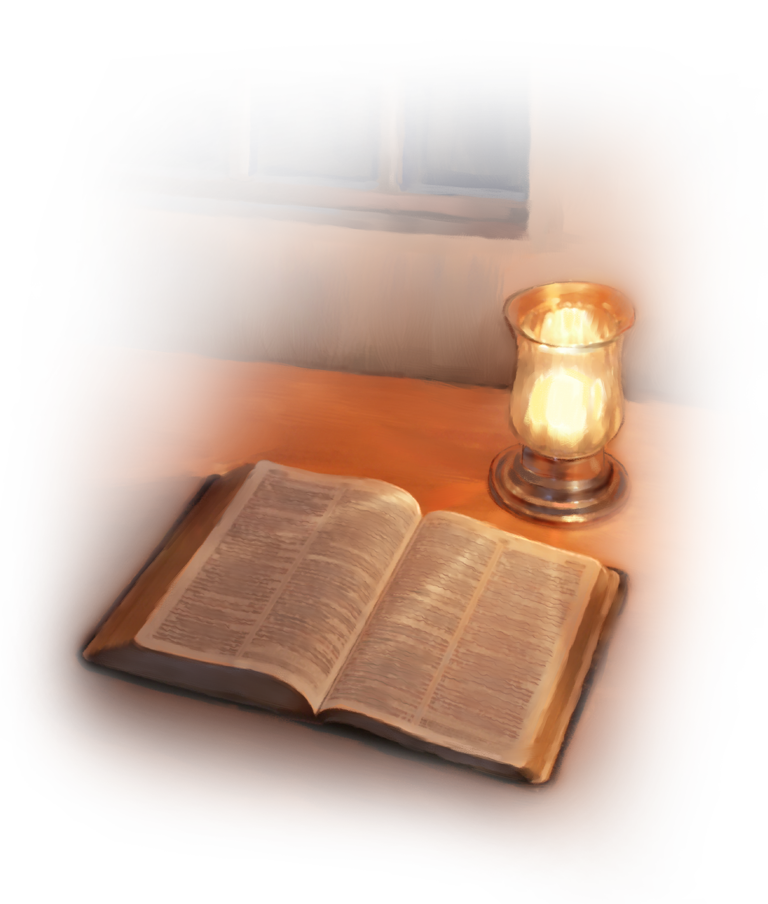 6. O grupo organizado de Abraão deveria ter-se transformado em bênção para todas as famílias.

7. No tabernáculo do deserto, observamos que Deus  fez uso de grupos organizados para cumprir tarefas  específicas. (Nm 4:1-33).

8. Quando o tabernáculo foi substituído por uma estrutura permanente, diversos grupos foram  organizados para executar diversas funções na liturgia e no serviço do templo. (1Cr 24:1-19)
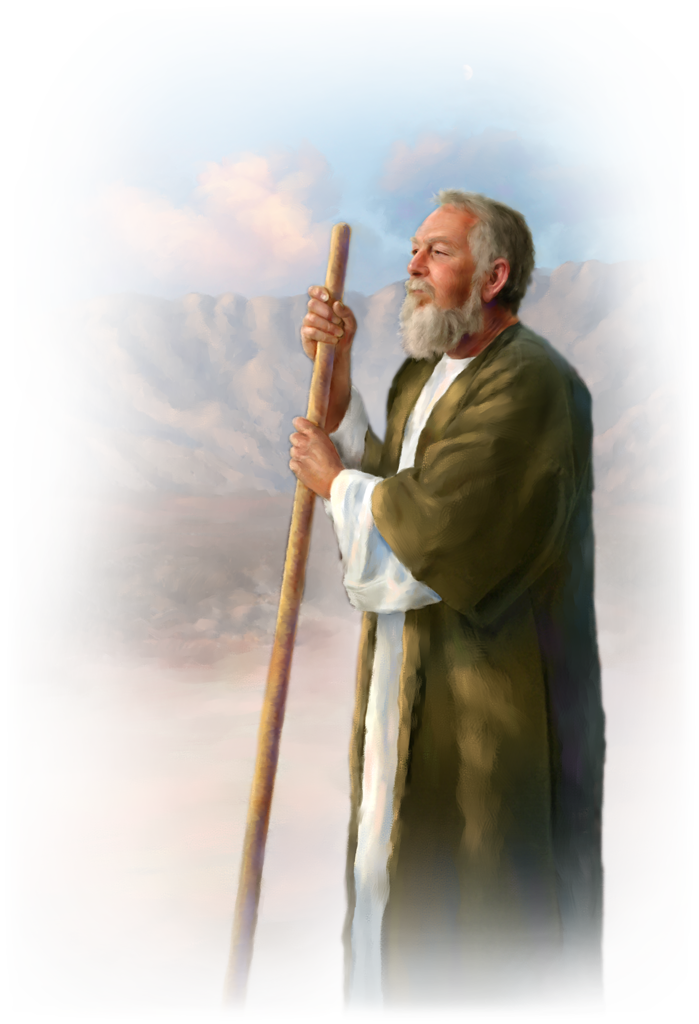 Na perspectiva do Antigo Testamento, notamos que as dimensões relacionais e missionárias caracterizam os grupos humanos chamados por Deus ao longo da história da salvação. 

Finalmente, notamos que esses grupos foram organizados para cumprir uma missão, ou tarefa, confiada por Deus.